Verizon
4:27 PM
Username
62
followers
55
following
19
posts
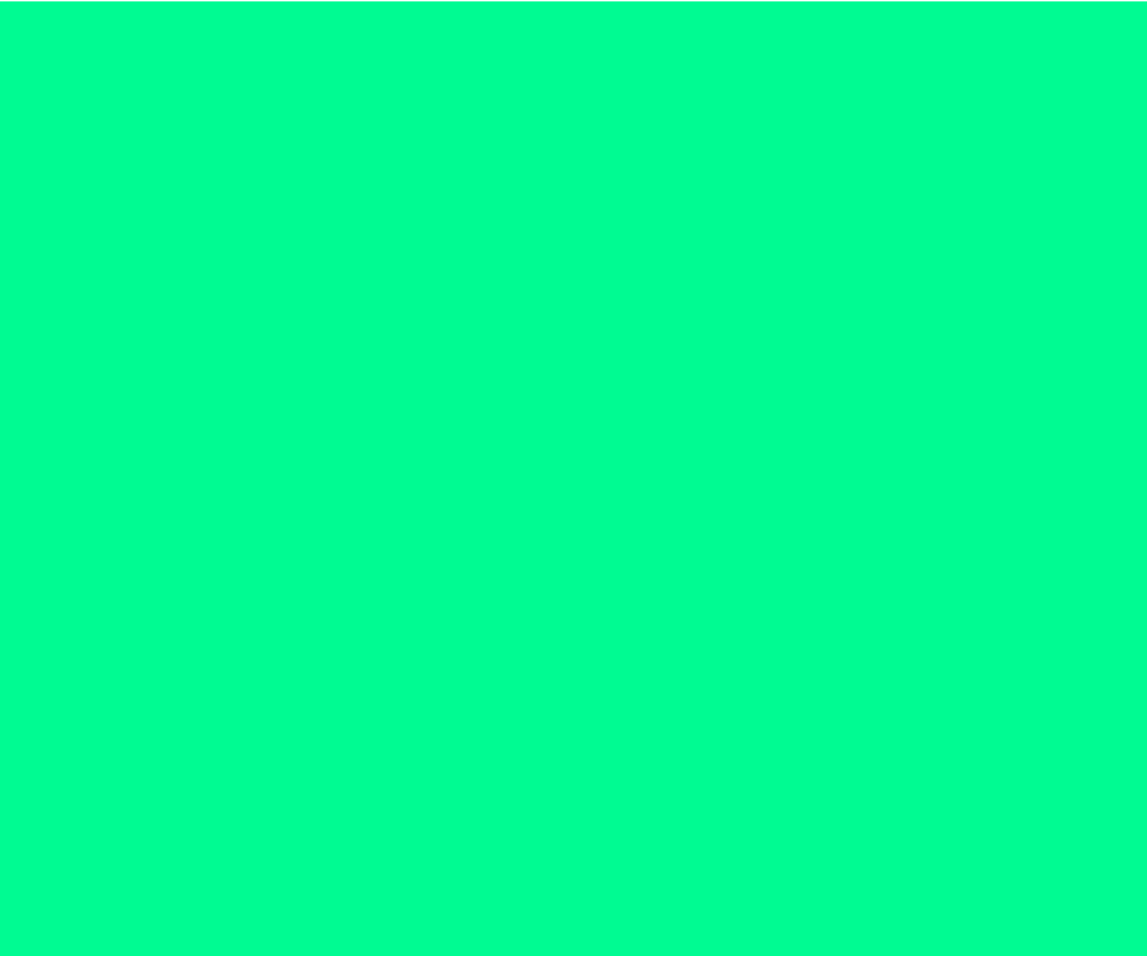 Edit Profile
Name
Bio

Followed by friend, friend, and friend
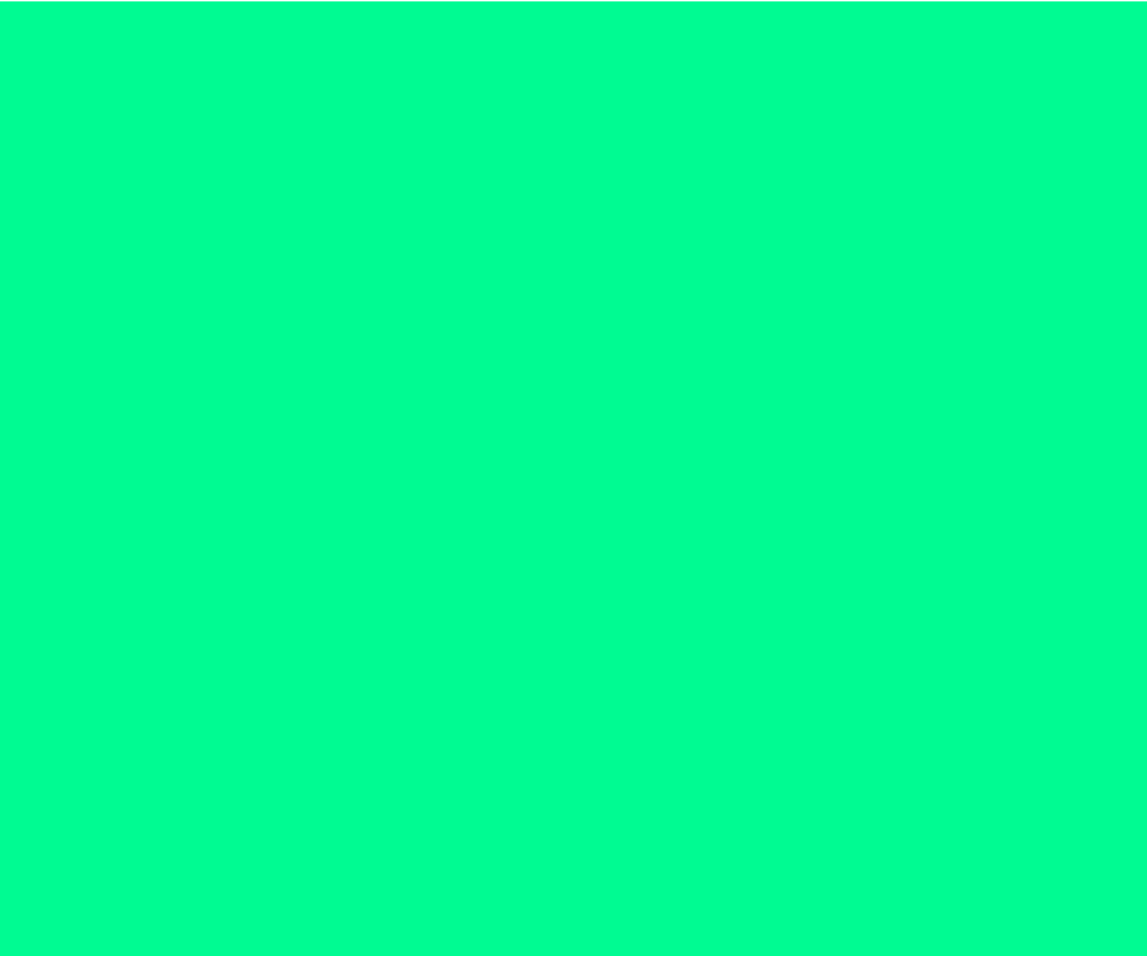 24 likes

Username Caption and #optionalhashtag


View all 8 comments

1 HOUR AGO
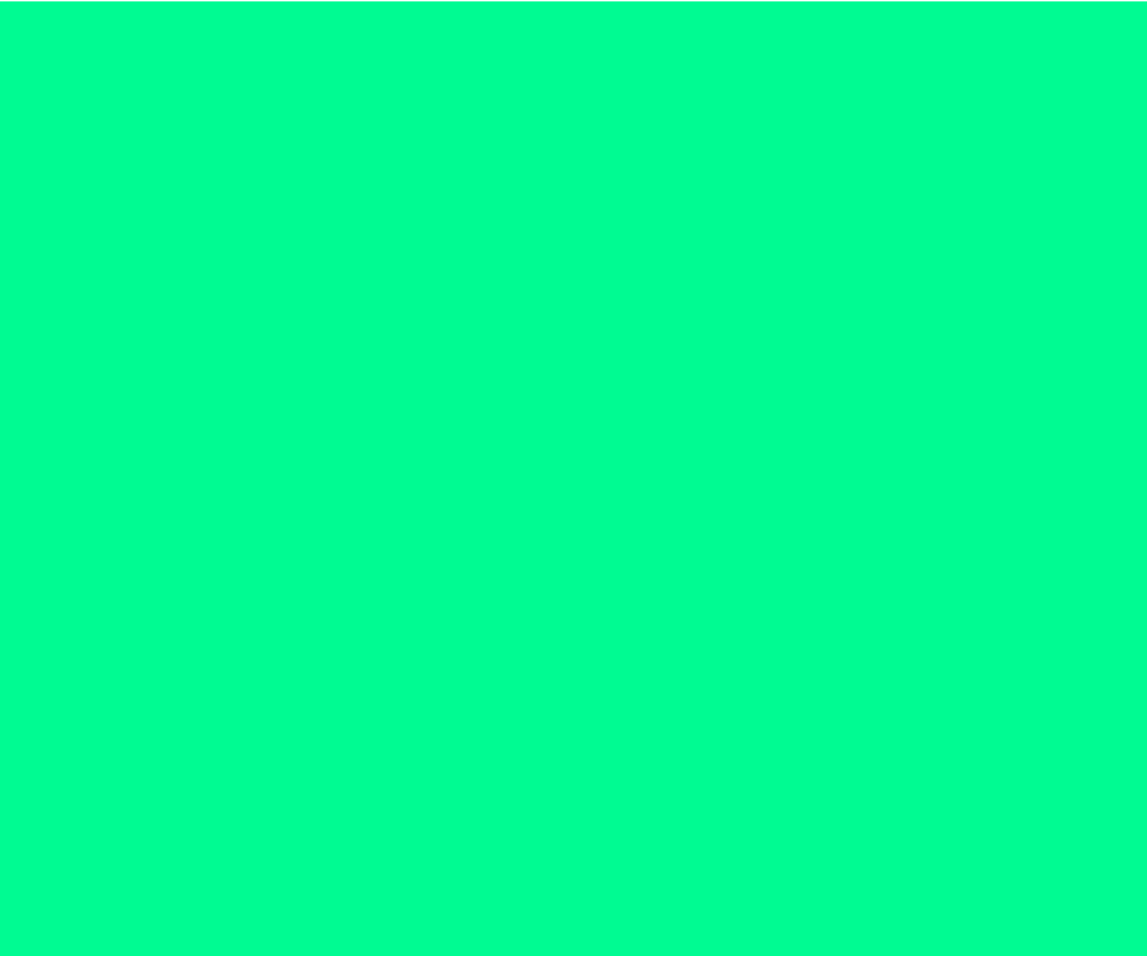 Verizon
4:27 PM
Username
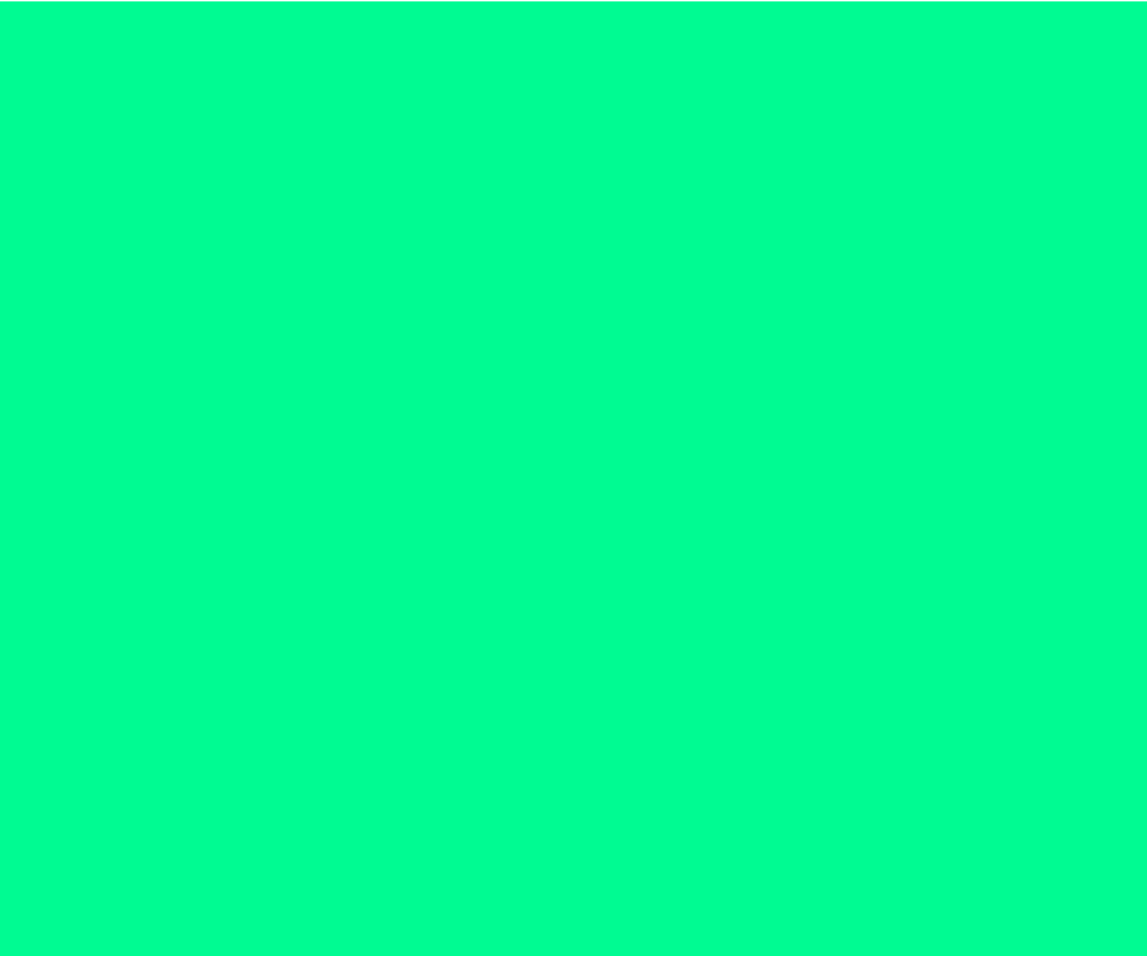 Username
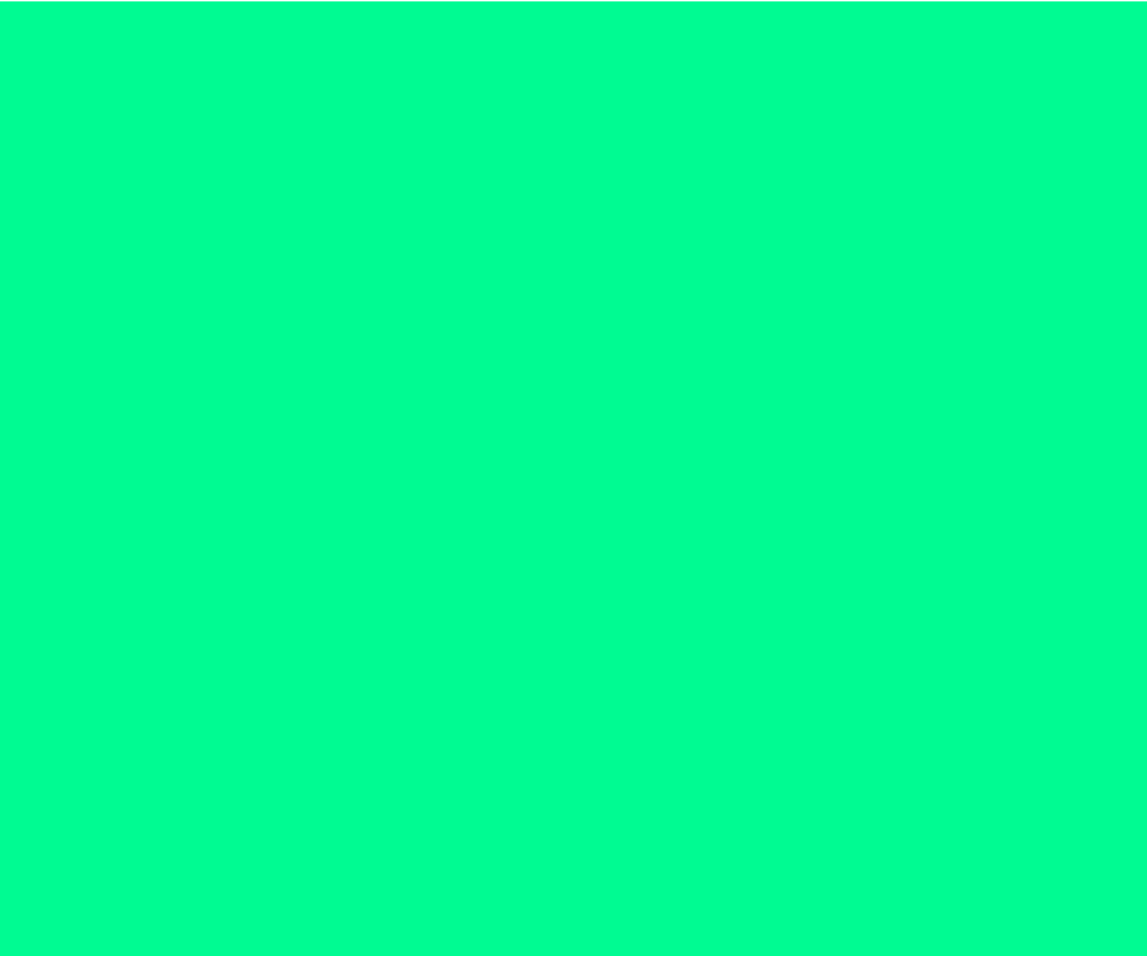 30 likes

Username Caption and #optionalhashtag


View all 2 comments

10 HOURS AGO
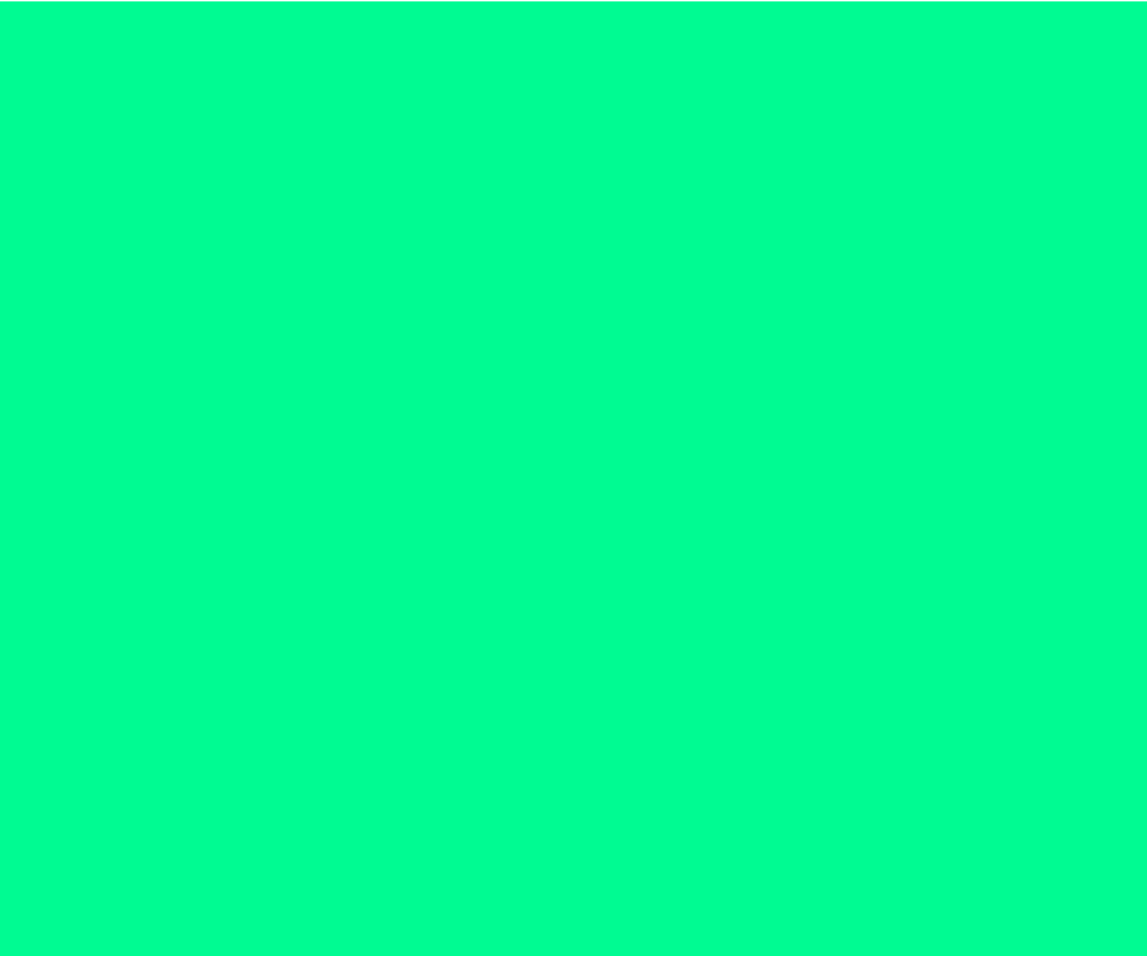 Verizon
4:27 PM
Comments
username Comment
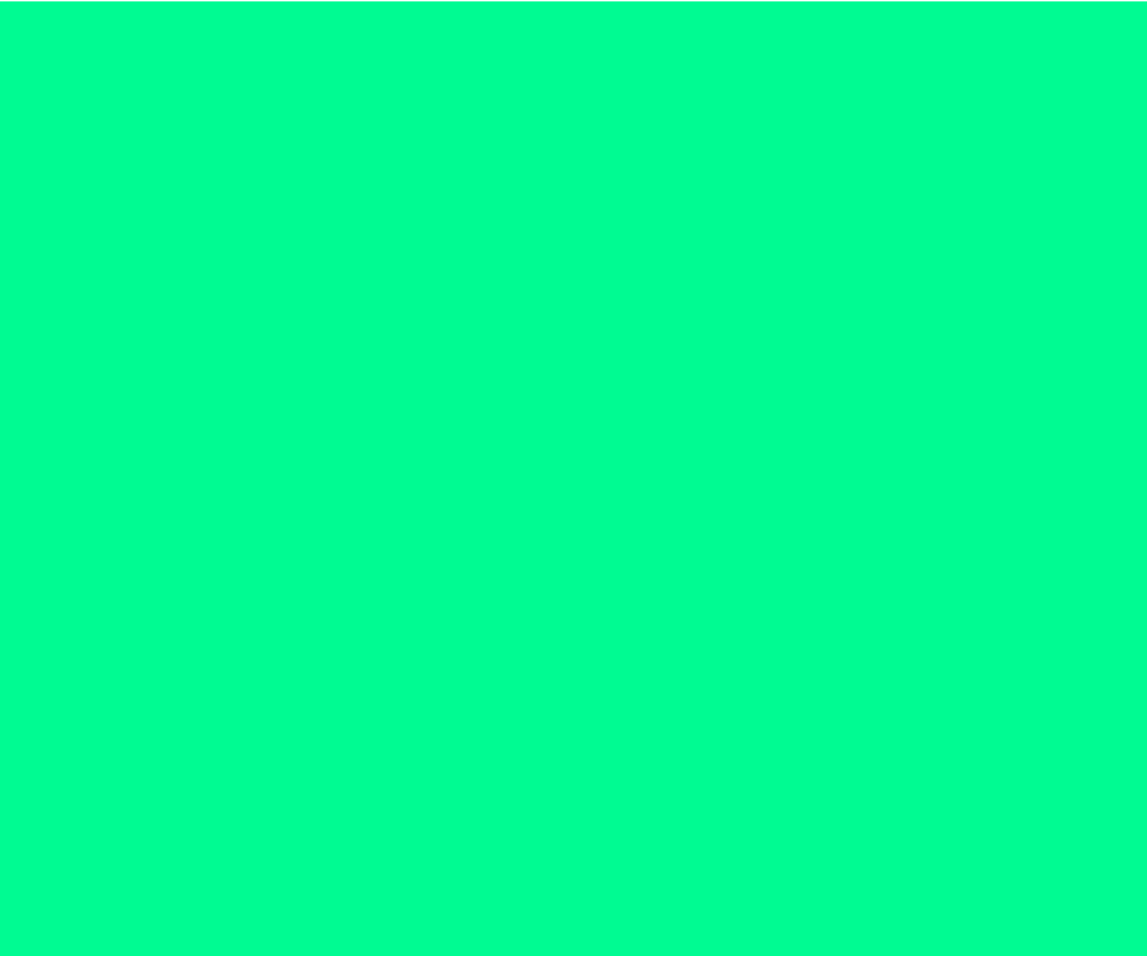 username Comment
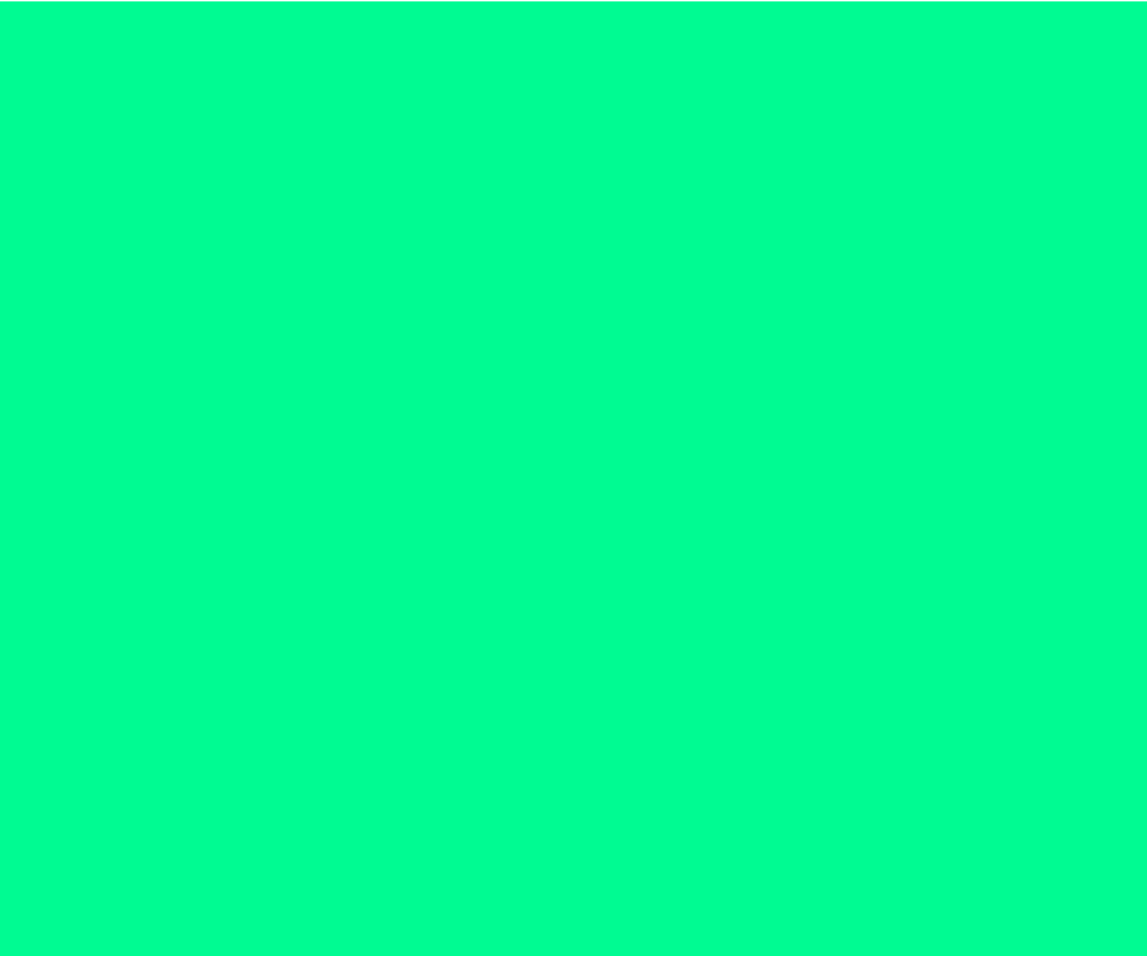 username Comment
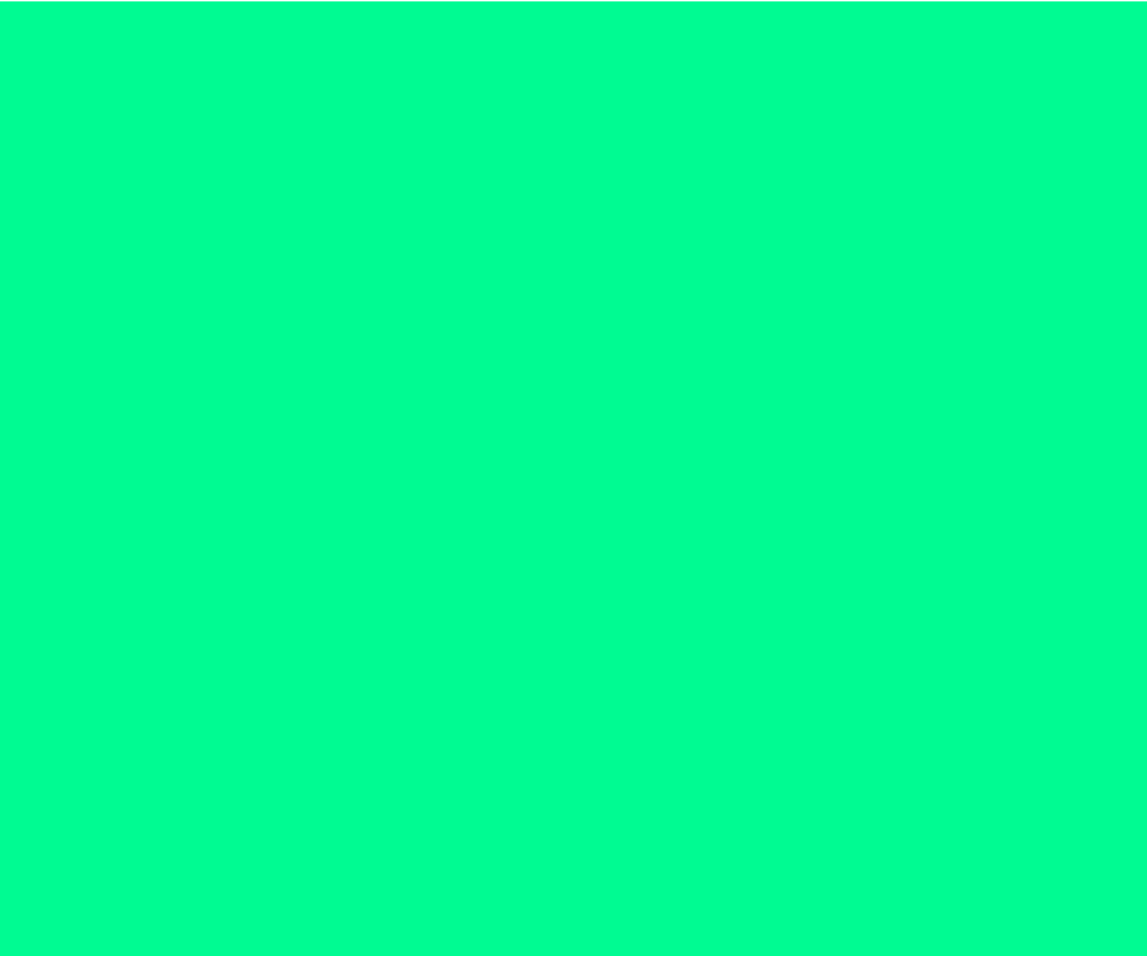 username Comment
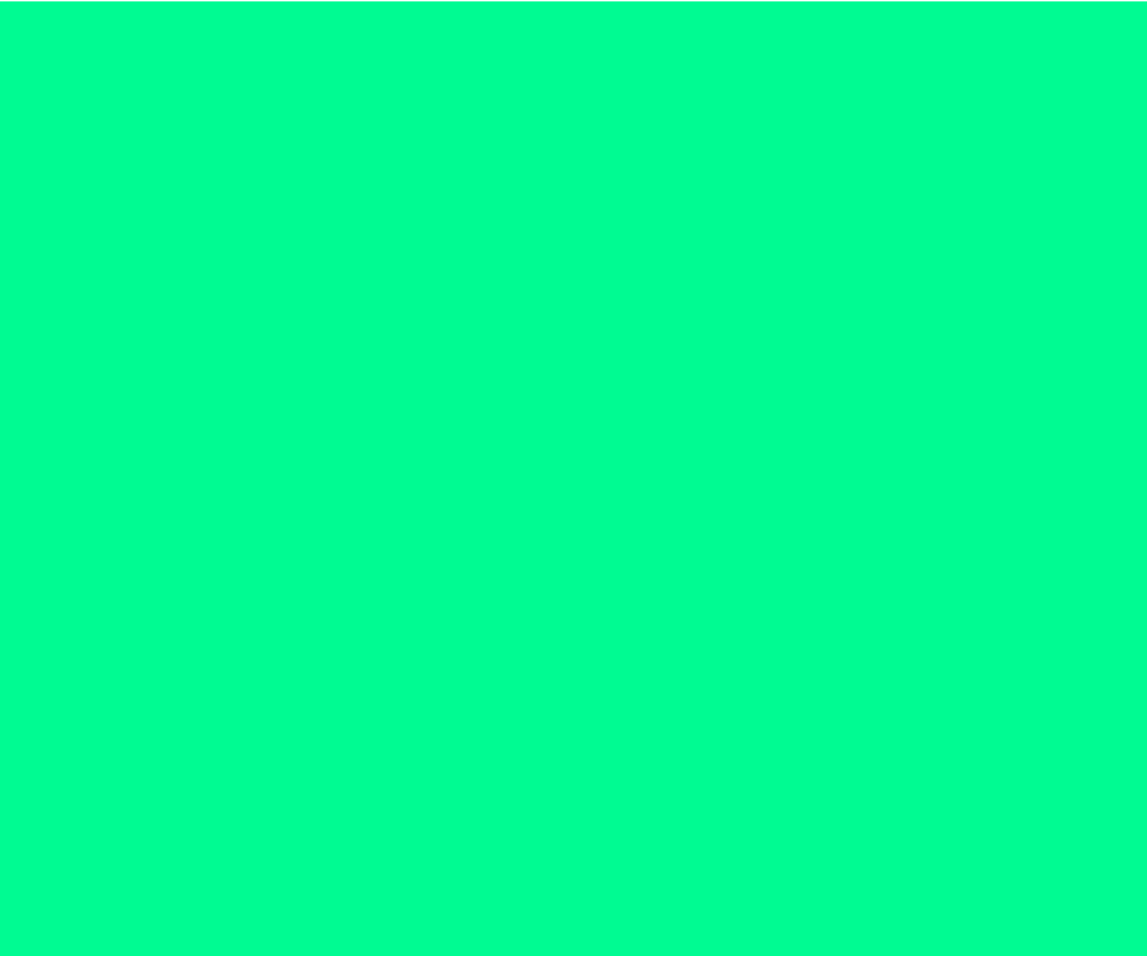 username Comment
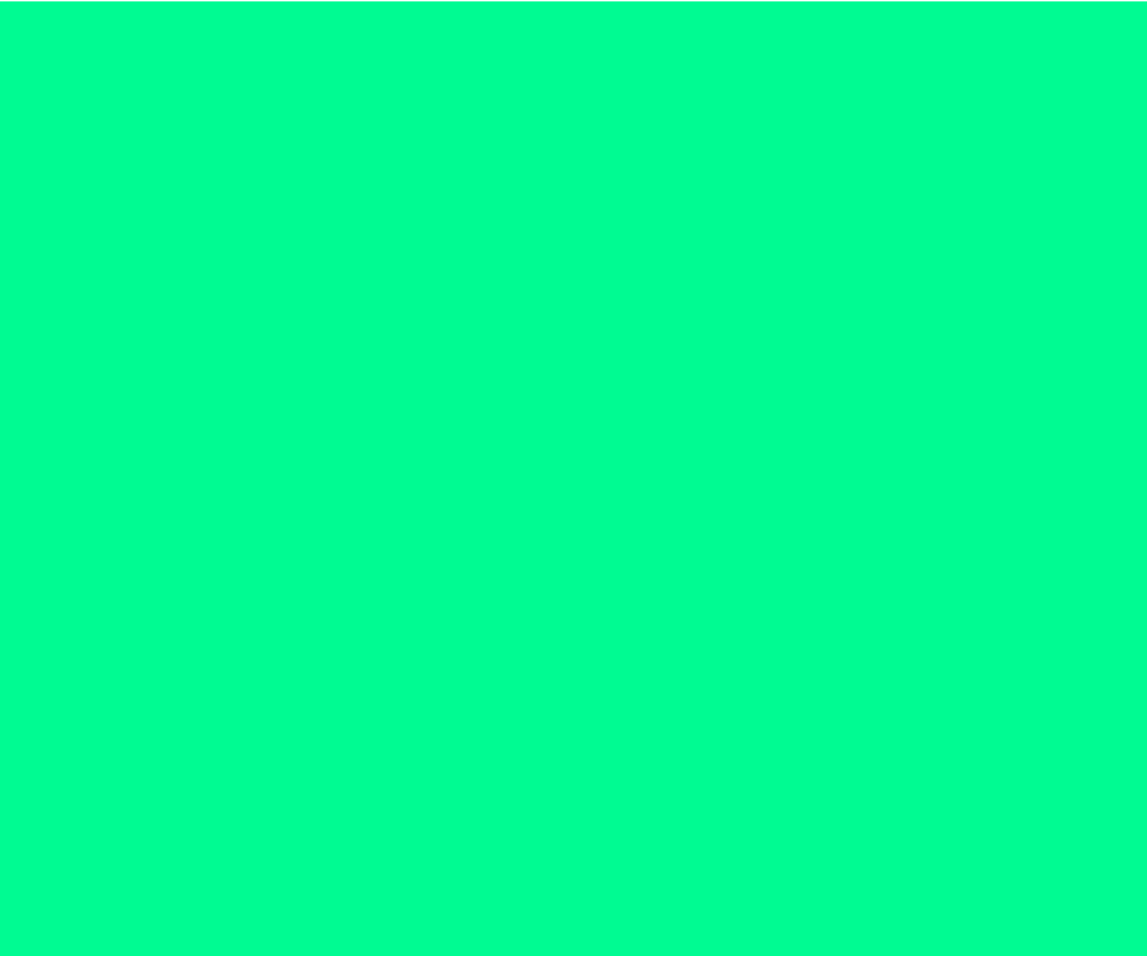 username Comment
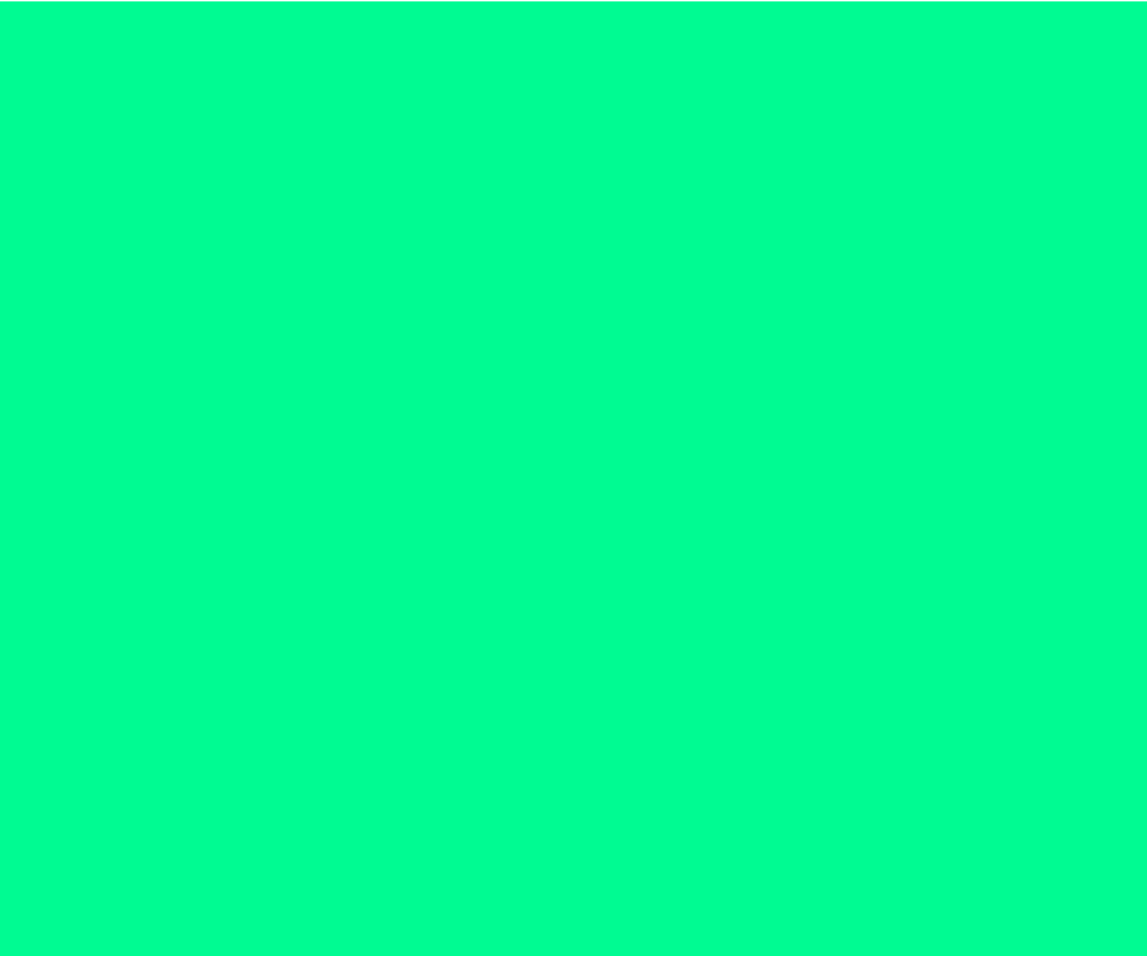 username Comment
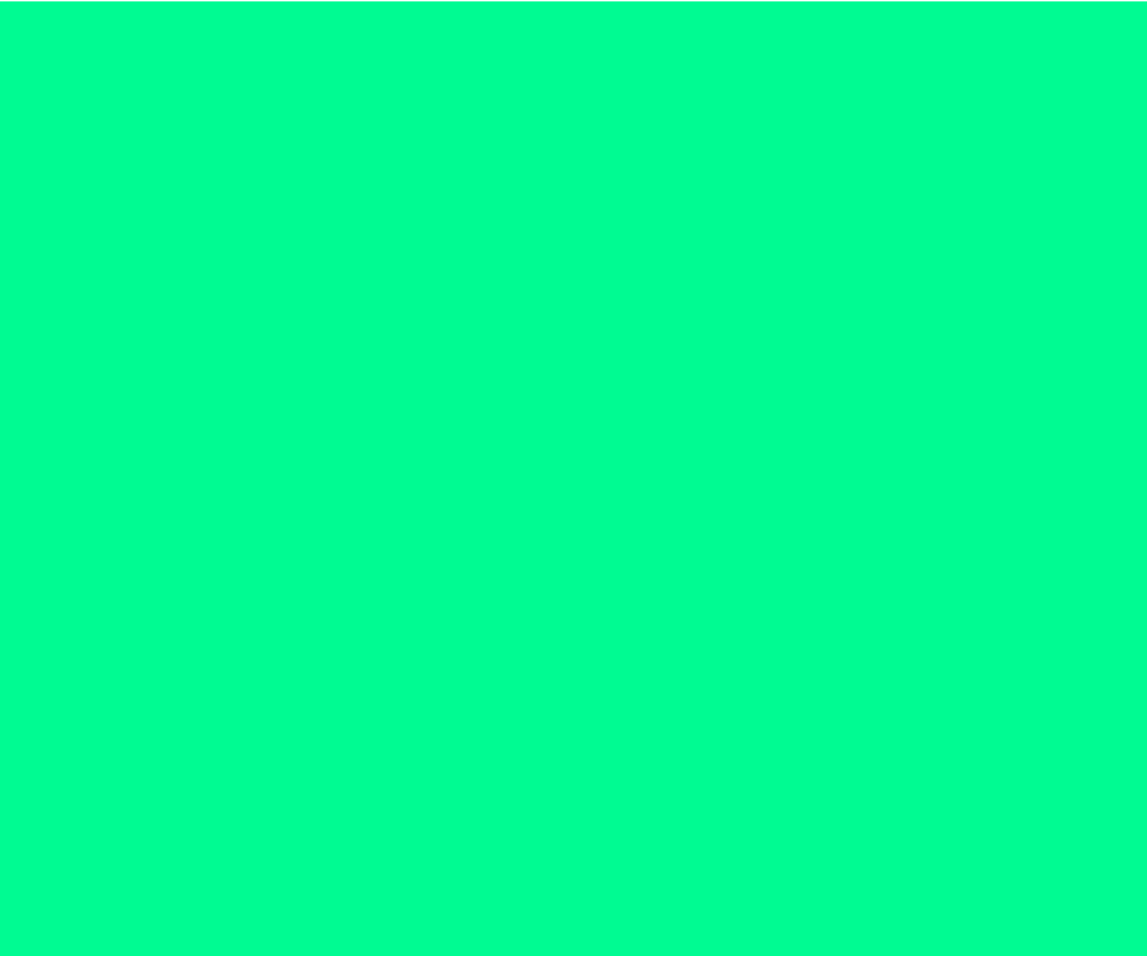 username Comment
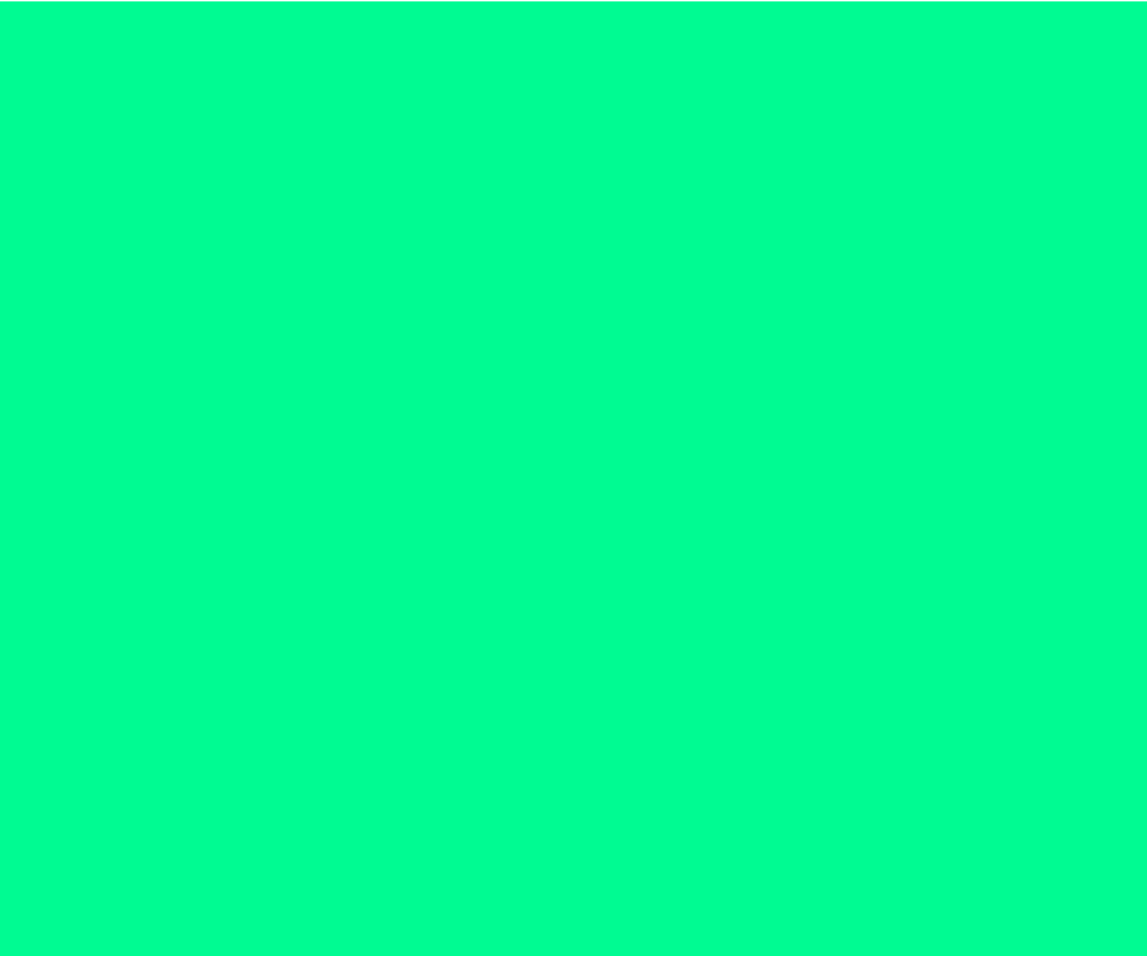 username Comment
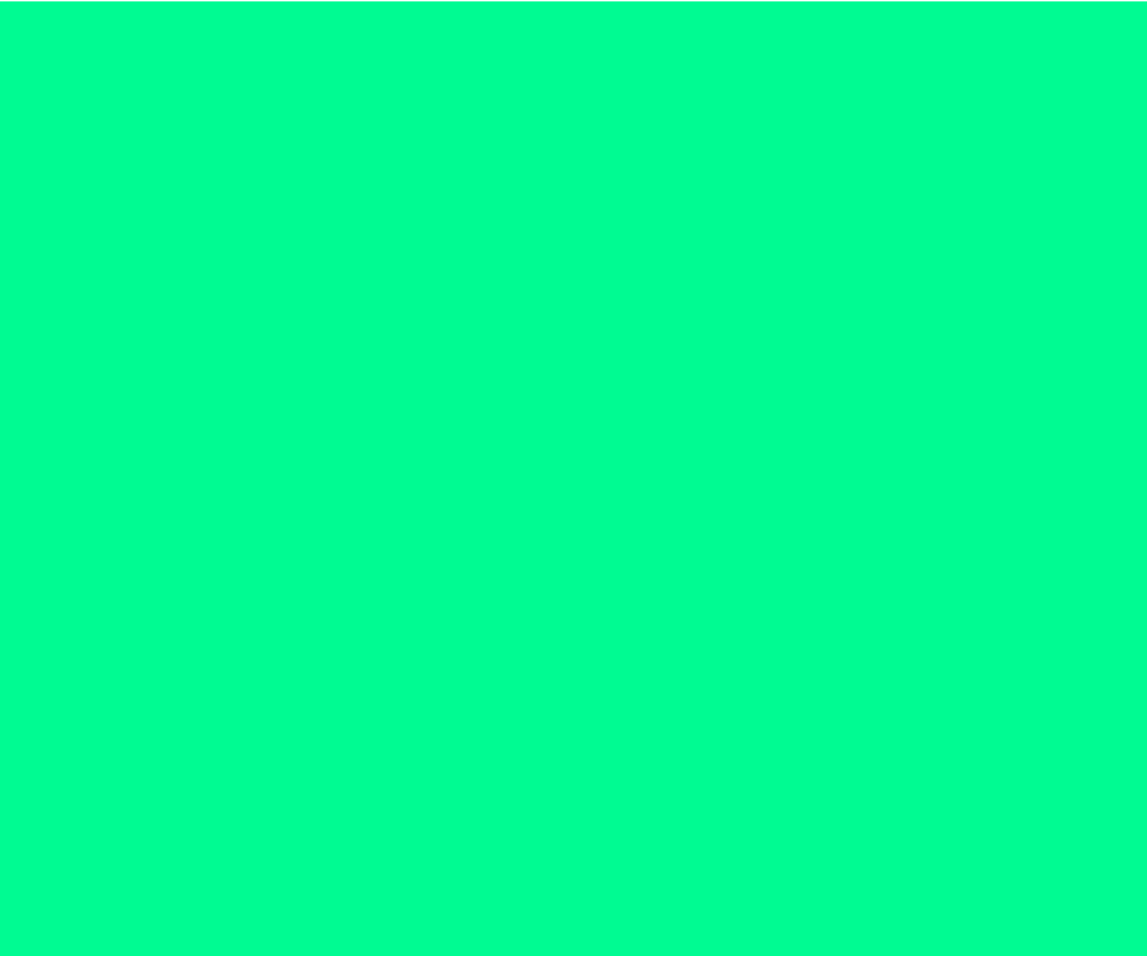 😍
😊
🎃
💜
🙌
🔥
👏
😂
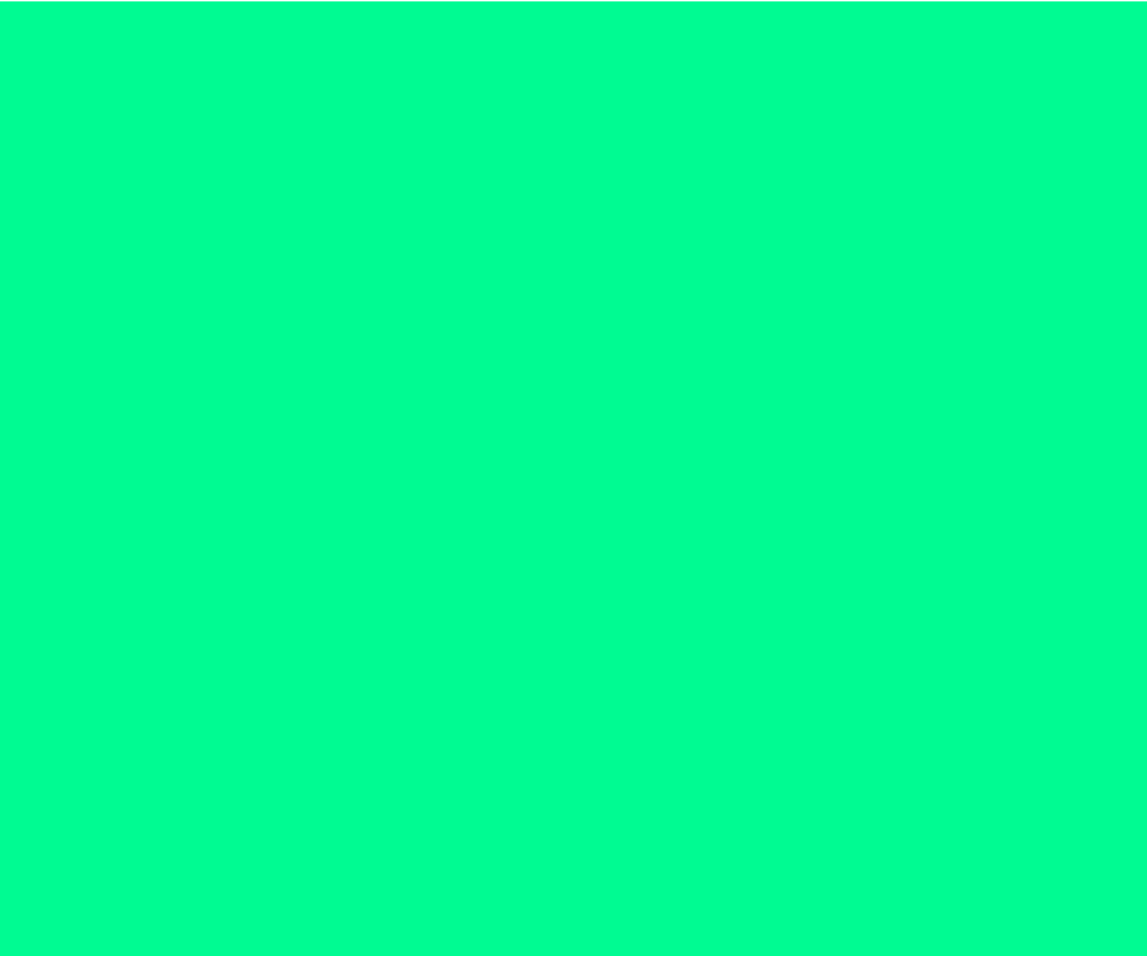 Add a comment...